5В
5В
Математический бой
Программа
Разминка
Состязание команд
Конкурс капитанов
Конкурс болельщиков
Подведение итогов
Разминка  болельщиков
Что больше?

  34 · 67 или 38 · 72;
  44 · 33 или 22 · 66
102 102 · 205 или 205 205 · 102
Разминка  болельщиков
Поставьте знаки и скобки, чтобы равенство было верным:
  1  2  = 2;
  3  2  1  = 2;
1  2  3  4  5 = 2
1 · 2  = 2;
  3 - 2 +1  = 2;
(1+2+3+4):5 = 2
[Speaker Notes: 1·2 =2;  3-2+1=2;  (1+2+3+4):5=2]
Разминка
На тарелке лежат пирожки: все, кроме трех, с повидлом, все, кроме трех, с капустой, все, кроме трех, с мясом, все, кроме трех, с грибами.
Сколько пирожков и какие?
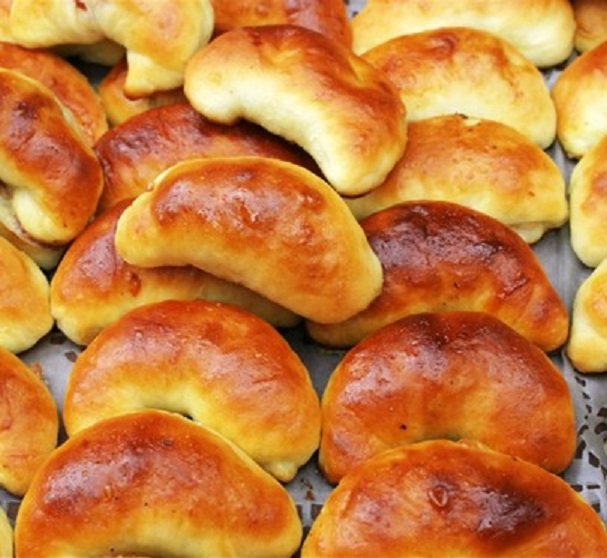 [Speaker Notes: 4; 1 с мясом, 1 с грибами, 1 с повидлом, 1 с капустой]
«Разгадай выражение»
«ТИТАЕМУКАМ ЖУ МАЗЕТ ИЧТЬУ ЕТЕСДУЛ,ТОЧ АНО МУ В ПРОДКОЯ ИПДВОРТИ».

М.В. Ломоносов
«Разгадай выражение»
«МАТЕМАТИКУ УЖ ЗАТЕМ УЧИТЬ СЛЕДУЕТ, ЧТО ОНА УМ В ПОРЯДОК ПРИВОДИТ».

М.В. Ломоносов
**************
Замени звездочки цифрами
* 5 *              2)     * 4  8             3)    5 *  7 
       3 * 4                      2 * 1                      * 0 *
       7 3 8                      5 8 *                      7 0 0
+
-
+
-
-
+
* 0 0            5)      * 9  5          6)     9 *  1 
          6 *                      1 2 *                    3 2 *
       8 * 5                      9 * 6                    * 1 5
-
7)      * 4 *             
         2 * 7       
         3 4 5
Конкурс болельщиков
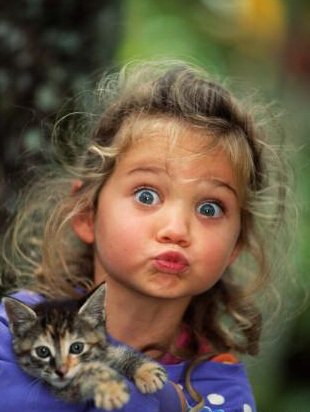 «Девочка заменила каждую букву в своём имени её номером в русском алфавите и получила 2 011 533. 
Как её зовут?»
20  1  15  33 
 Т    а   н    я
Конкурс капитанов
Решить уравнение
8х – 7х + 10 = 5 ·4 -8
х + 10 = 12
х = 2
Подведение итогов